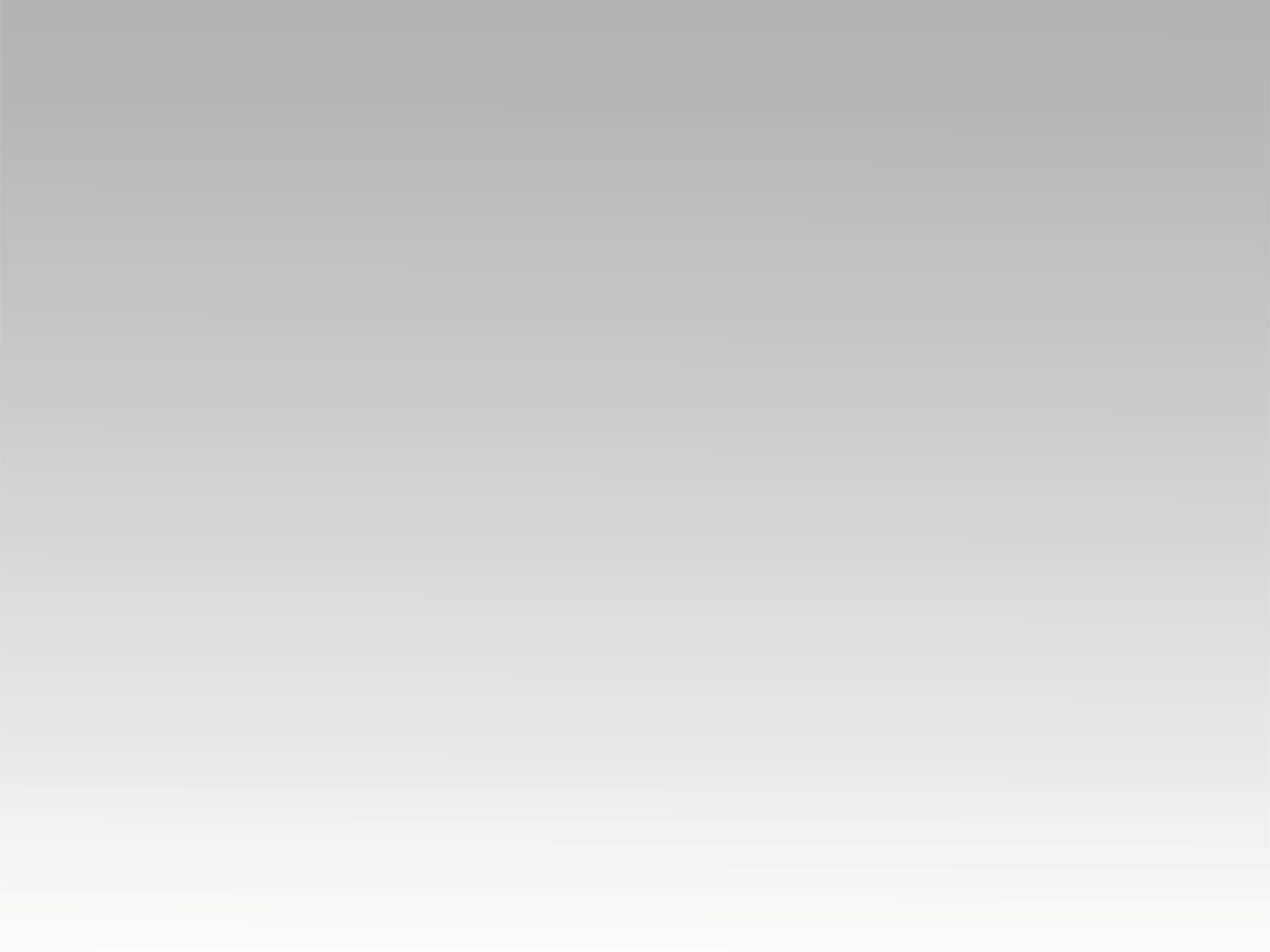 تـرنيــمة
يا لَيْلَةً قد اِكتَسَت بِنُـورٍ
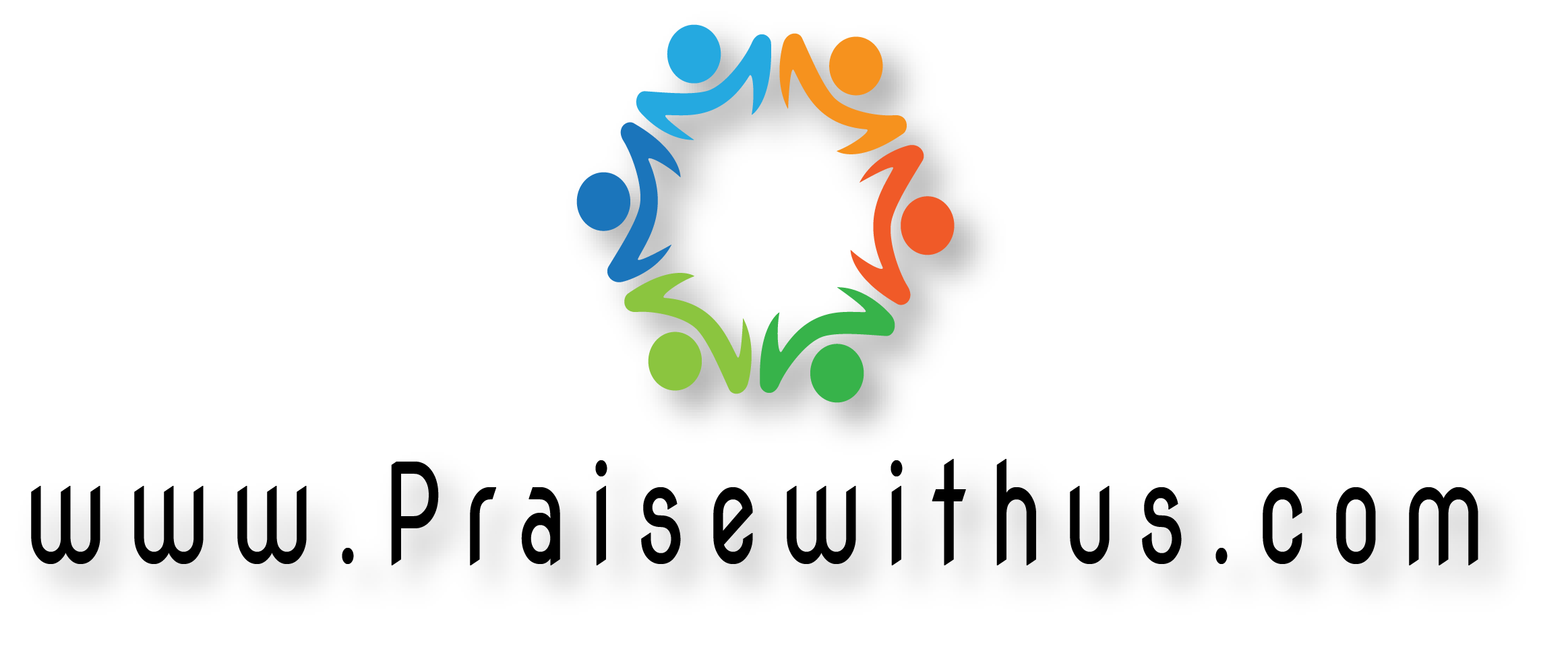 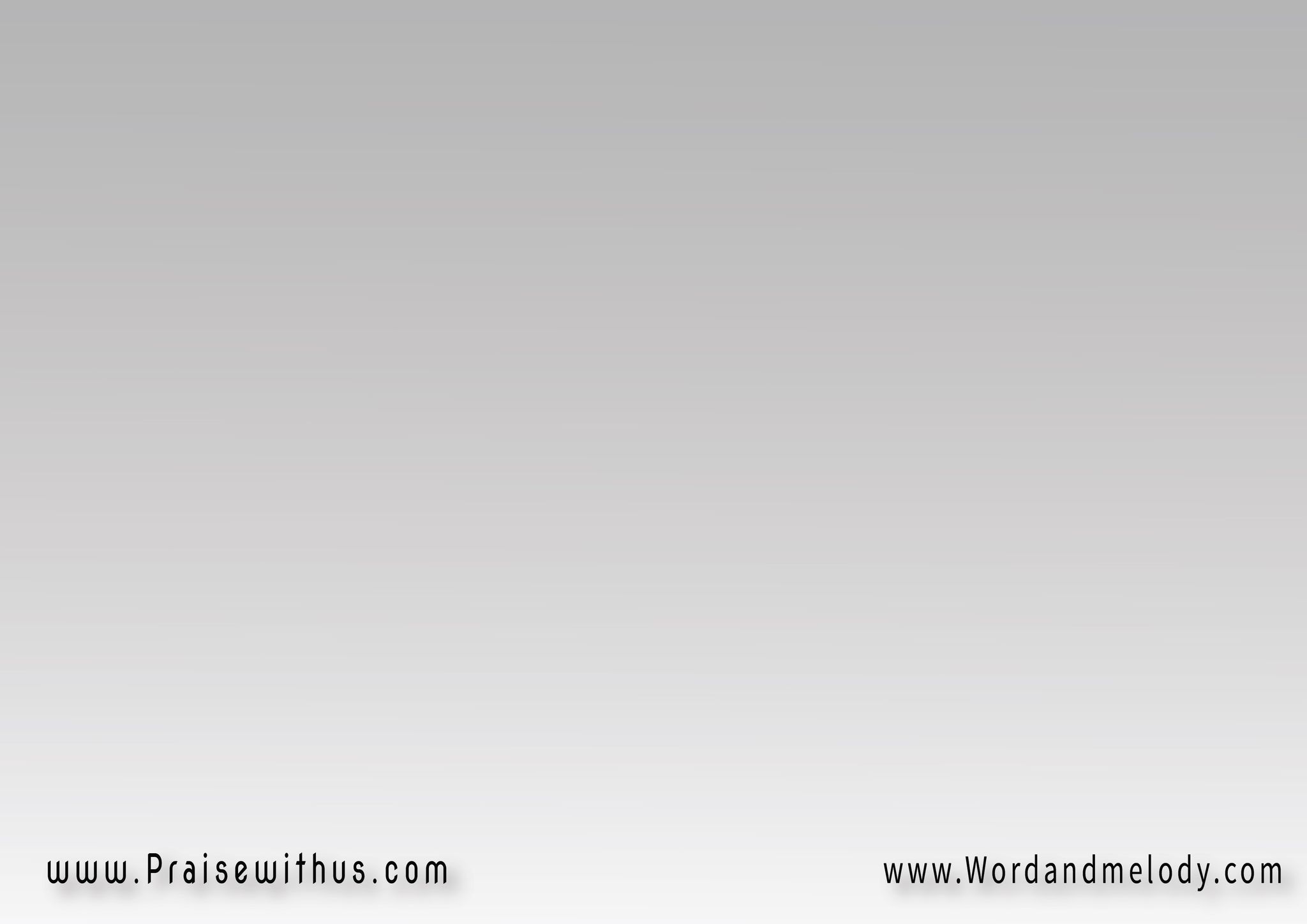 1- 
يا لَيْلَةً قد اِكتَسَت بِنُـورٍ بَل زَيَّنَتْ وَجهَهَا بالنُّجُومفي فَرحَةٍ بِمَولِدِ المَسيحِ إذ جَاءَ كي يَنتَهي عَهدُ الظَّلام
ya laylatan qad ektasat be noorenbal zayyanat wajhaha bel nojomfi farhaten be mawledi elmaseehieth jaa kai yantahi aahdo elzzalamO holy night, the stars are brightly shining;It is the night of the dear Savior’s birth!Long lay the world in sin and error pining,Till He appeared and the soul felt its worth.
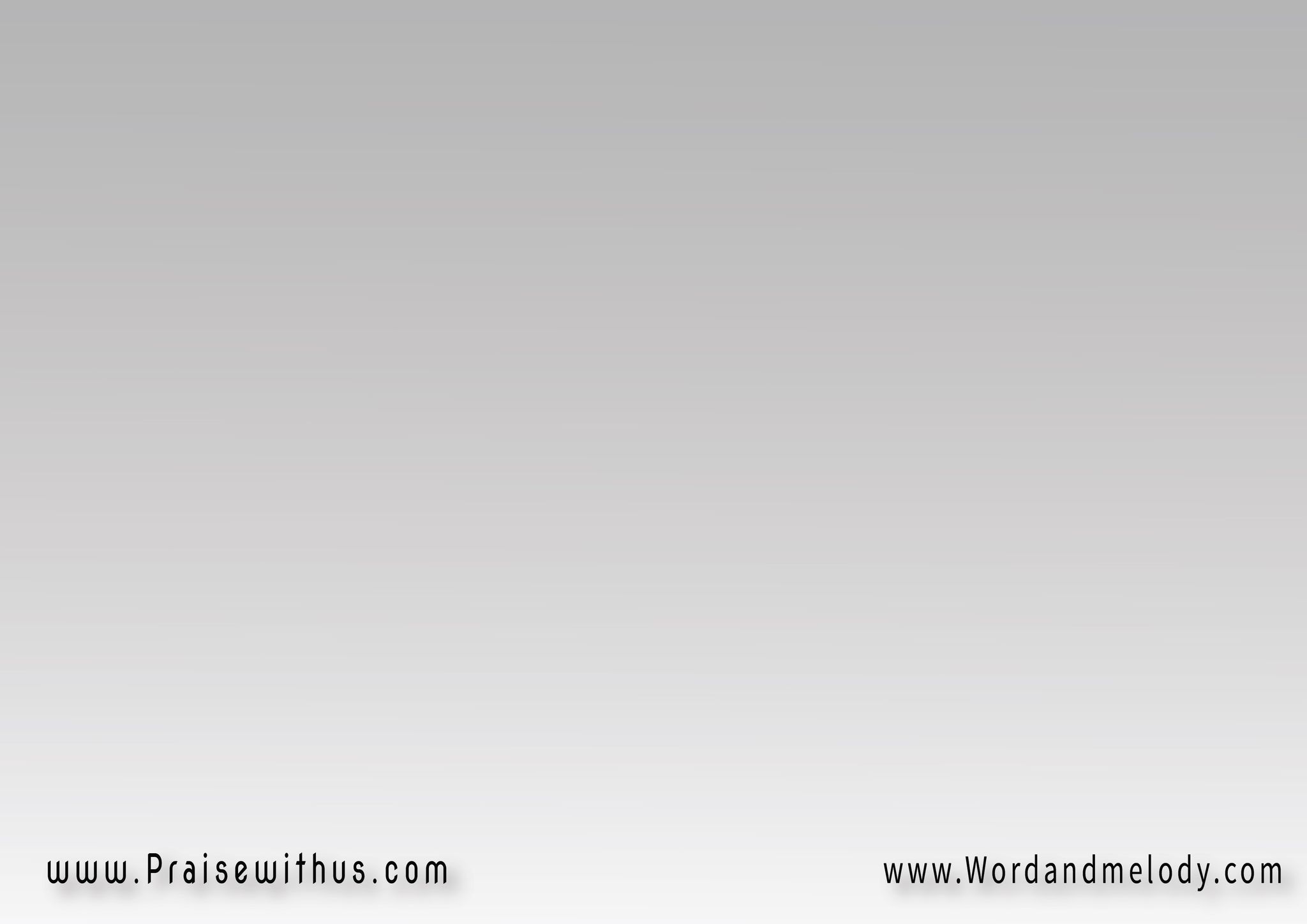 قد أنشَدَ جُندُ السَّمَــا نَشِيدَاًالمَجدُ لِلآبِ العَلي الرَّحِيم
 qad anshada jondo elssama nasheedanalmajdo lel aabi alaali elrraheem

A thrill of hope, the weary soul rejoices,For yonder breaks a new and glorious morn.Fall on your knees, O hear the angel voices!
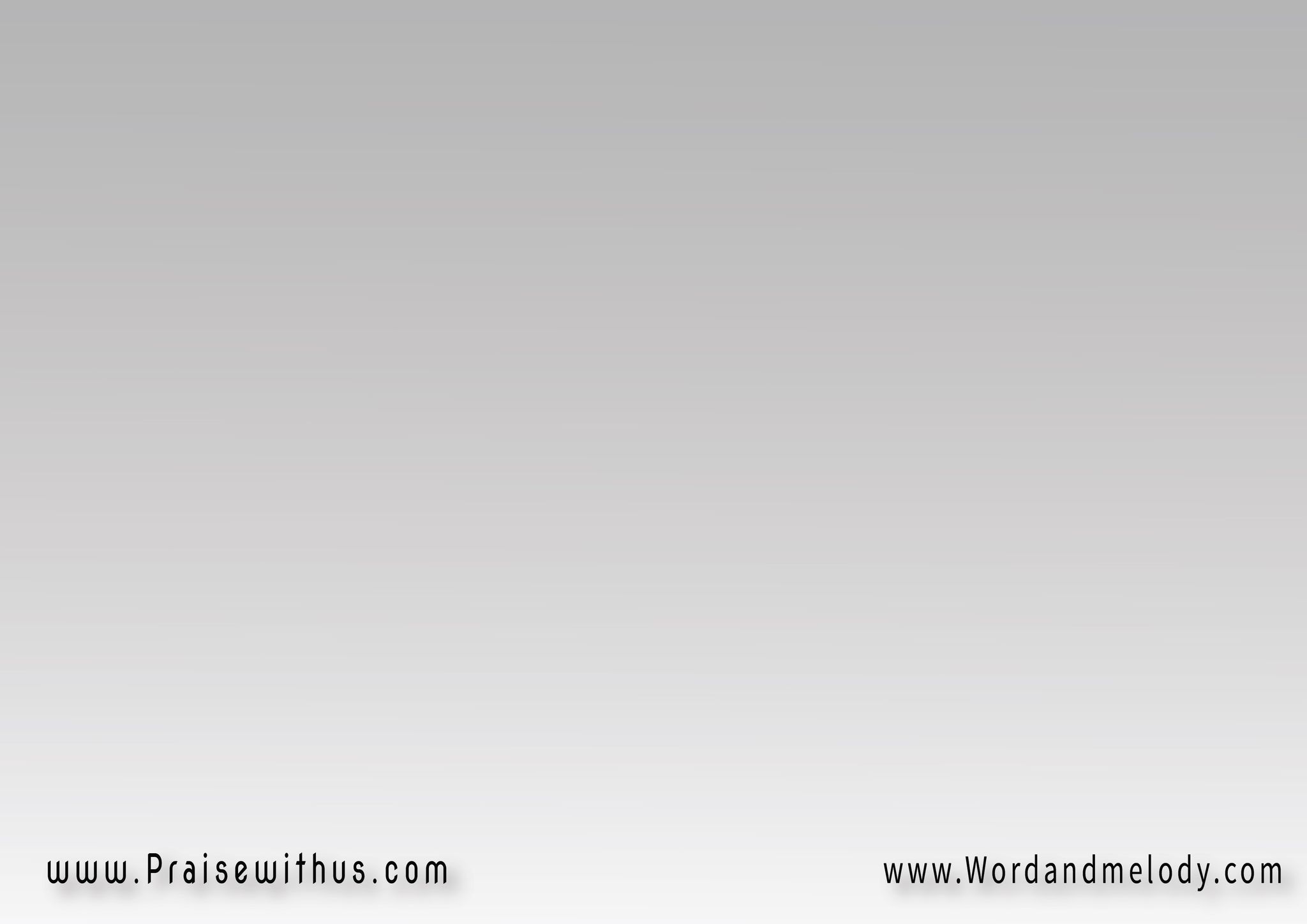 القرار:هَيَّا اسجُدُوا وَاصغُوا لِلتَّرنيمِيا لَيْلَةَ مَوْلِدِ الرَّبِّ يَســــــوعيا لَيْلَةً لَيْلَةً مُقَدَّسَـــــــــــــــة
hayya osjodo waSgho lelttarneemiya laylata mawledi elrrabbi yasouya laylatan laylatan moqaddasa
O night divine, O night when Christ was born!O night, divine, O night, O night divine!
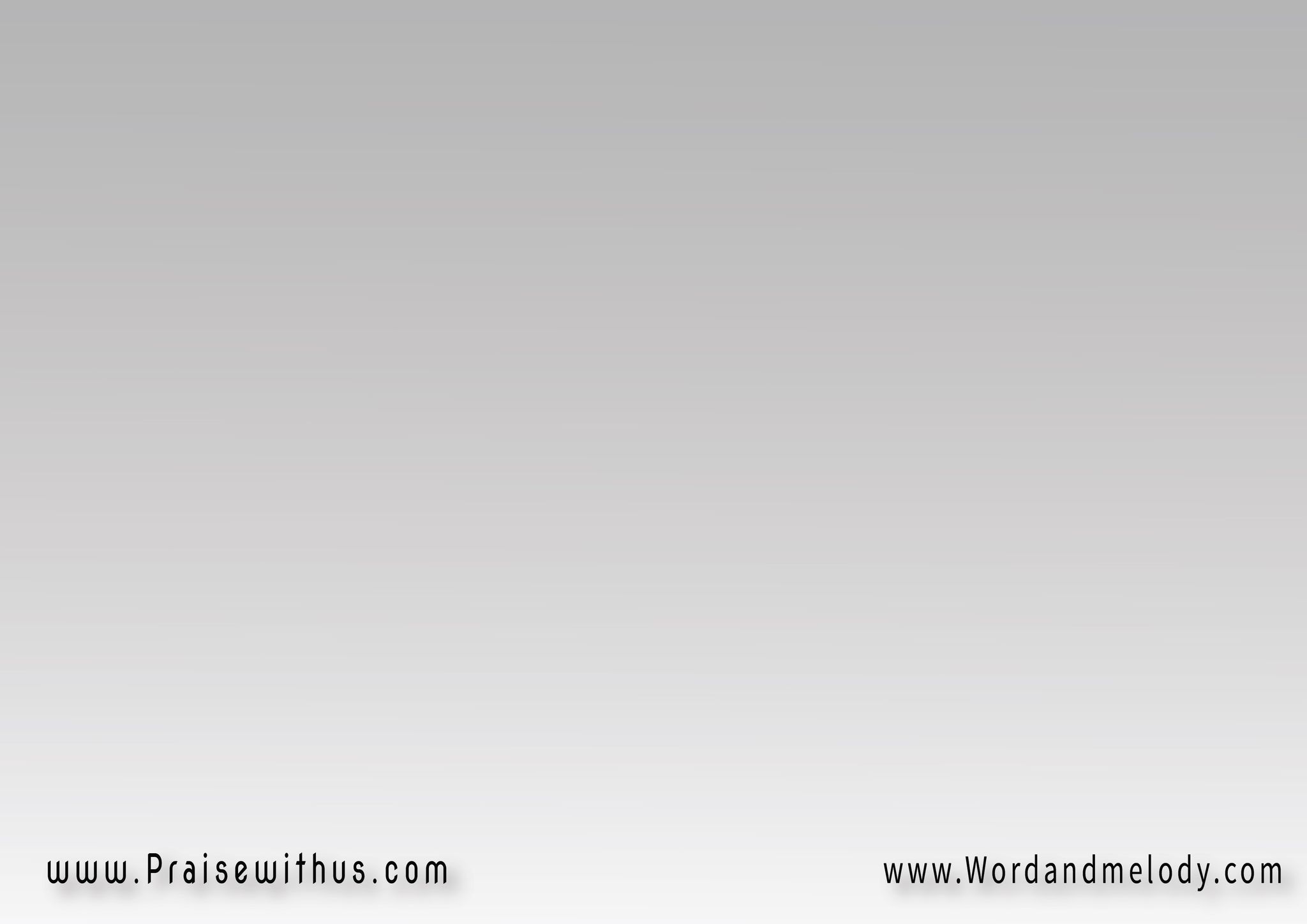 2- 
رَبِّي إلى فِرَاشِكَ الصَّغيرْ آتِي أنا في خُشُـوعٍ عَمِيقْمِن أجلِيَ ذُقتَ العَنا المَريرْ مِن أجلِيَ سِرتَ كُلَّ ذا الطَّريقْ
rabbi ela ferasheka alSSagheeraati ana fi khoshooaen aameeqmen ajlia thoqt alaana elmareermen ajlia serta kola that tareeq
Led by the light of faith serenely beaming,With glowing hearts by His cradle we stand.So led by light of a star sweetly gleaming,Here came the wise men from Orient land.
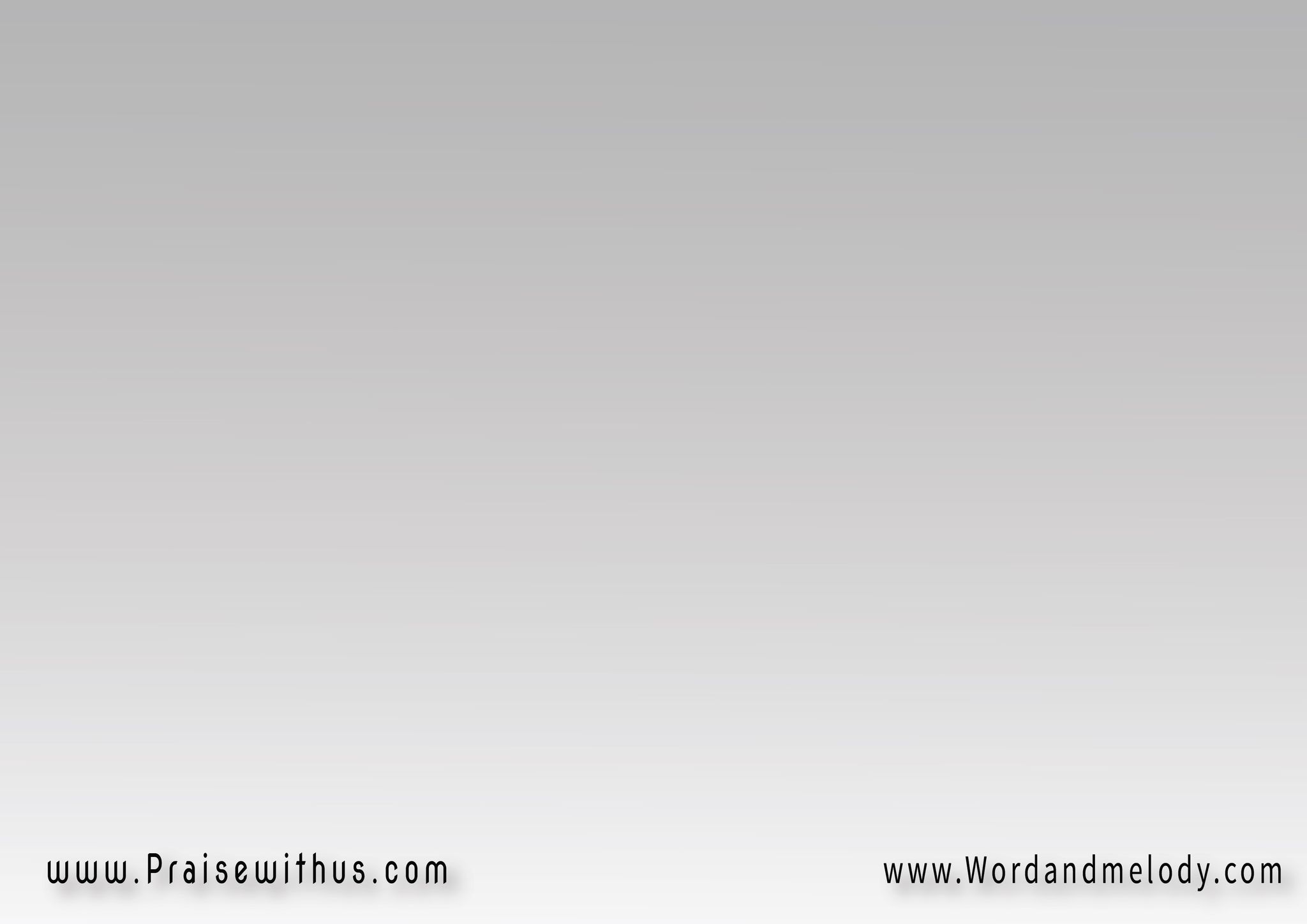 أُقَدِّمُ رَبِّي لَكَ السُّجُــودَفأنتَ سَيِّدِي كذا الصَّديقْ
oqaddemo rabbi laka alssojodafa anta sayedi katha alSSadeeq


The King of kings lay thus in lowly manger,In all our trials born to be our Friend!
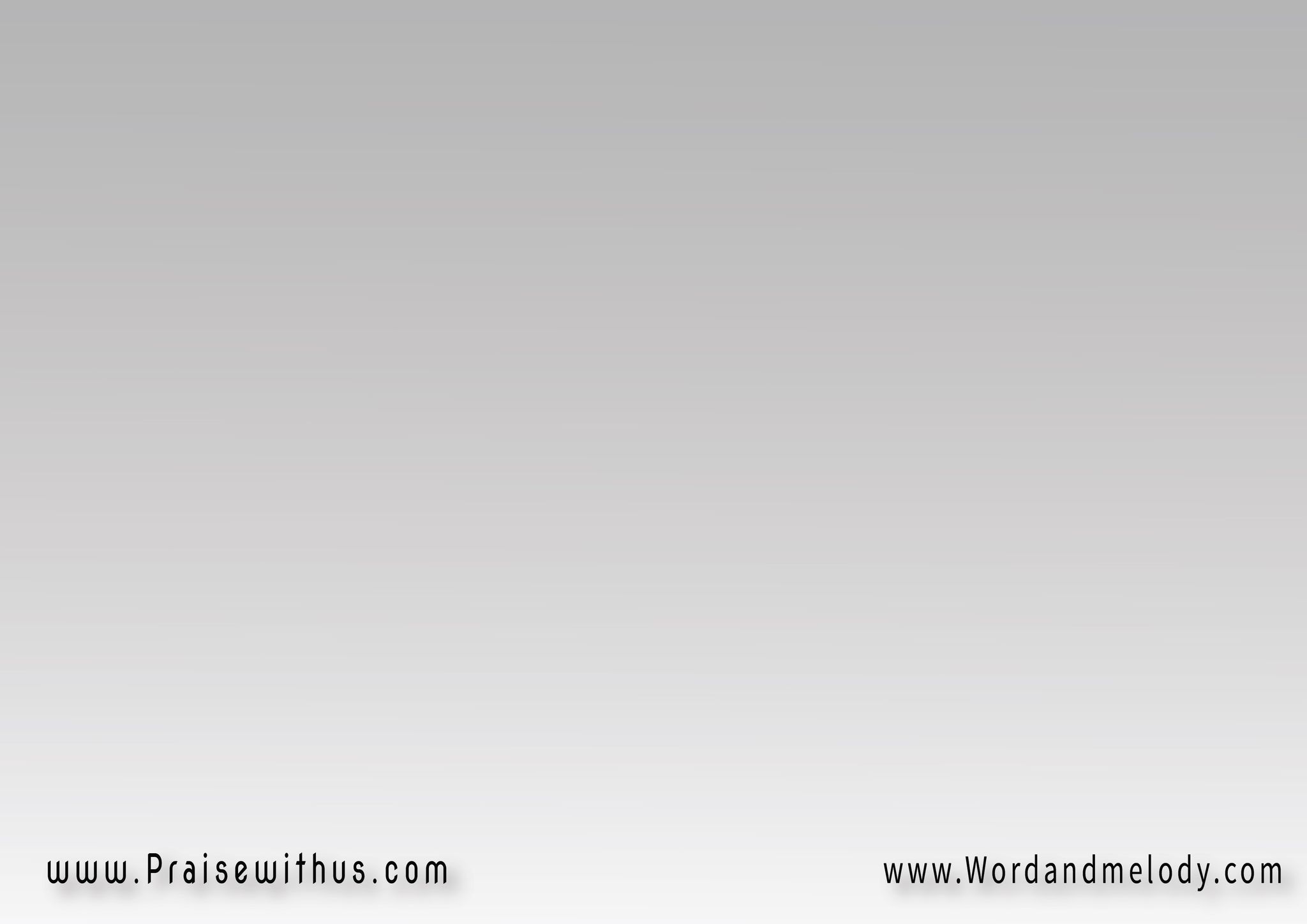 القرار:هَيَّا اسجُدُوا وَاصغُوا لِلتَّرنيمِيا لَيْلَةَ مَوْلِدِ الرَّبِّ يَســــــوعيا لَيْلَةً لَيْلَةً مُقَدَّسَـــــــــــــــة
hayya osjodo waSgho lelttarneemiya laylata mawledi elrrabbi yasouya laylatan laylatan moqaddasa
O night divine, O night when Christ was born!O night, divine, O night, O night divine!
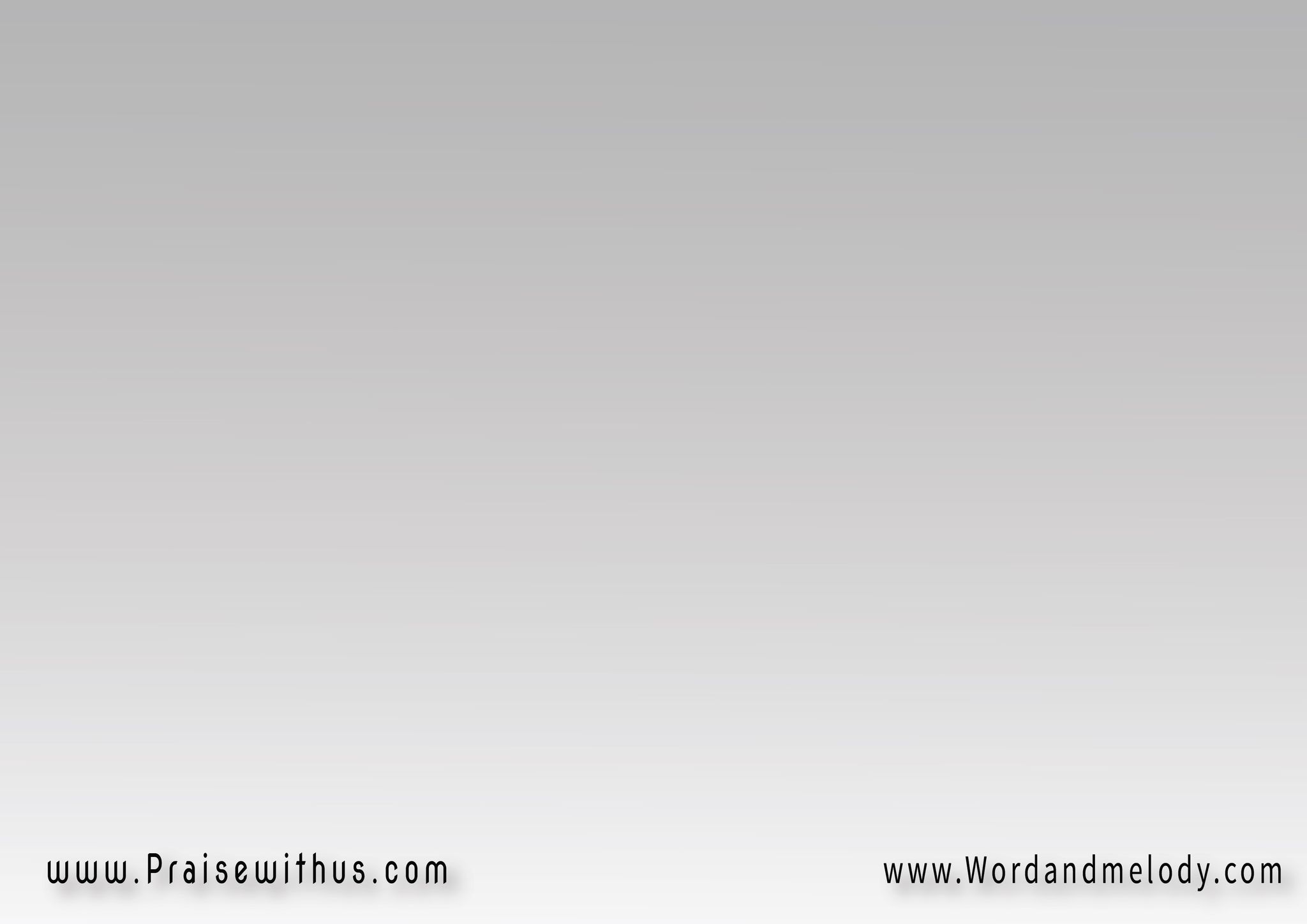 O holy night, the stars are brightly shining;It is the night of the dear Savior’s birth!Long lay the world in sin and error pining,Till He appeared and the soul felt its worth.A thrill of hope, the weary soul rejoices,For yonder breaks a new and glorious morn.Fall on your knees, O hear the angel voices!O night divine, O night when Christ was born!O night, O holy night, O night divine!Led by the light of faith serenely beaming,With glowing hearts by His cradle we stand.So led by light of a star sweetly gleaming,Here came the wise men from Orient land.The King of kings lay thus in lowly manger,In all our trials born to be our Friend!He knows our need—to our weakness is no stranger.Behold your King; before Him lowly bend!Behold your King; before Him lowly bend!Truly He taught us to love one another;His law is love and His Gospel is peace.Chains shall He break for the slave is our brotherAnd in His Name all oppression shall cease.Sweet hymns of joy in grateful chorus raise we,Let all within us praise His holy Name!Christ is the Lord! O praise His name forever!His pow’r and glory evermore proclaim!His pow’r and glory evermore proclaim!
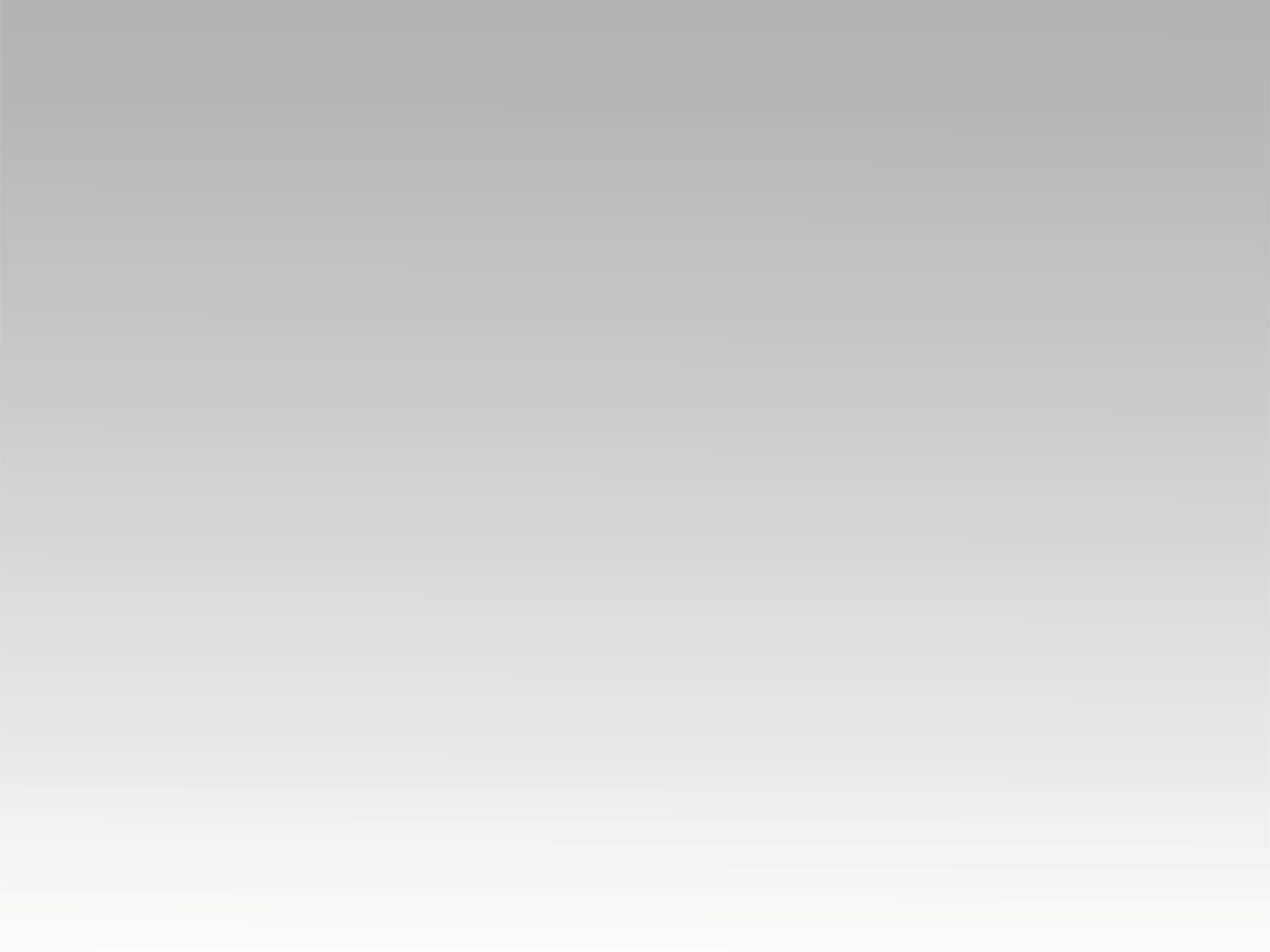 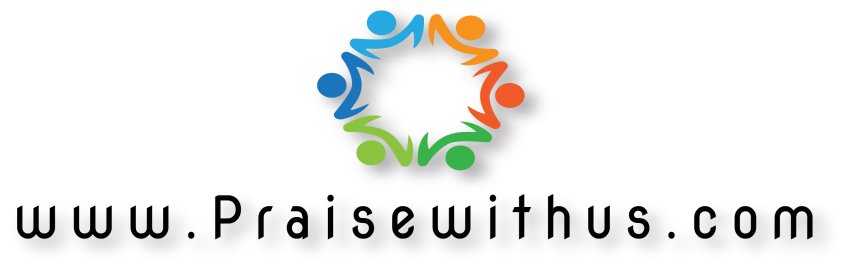